Unifying Metadata for Stream and Batch Queries in a Cloud Service
Florian Fröse1, Daniel Bauer, Daniel Pittner, Sean Rooney
IBM Research
1 now Adobe Research
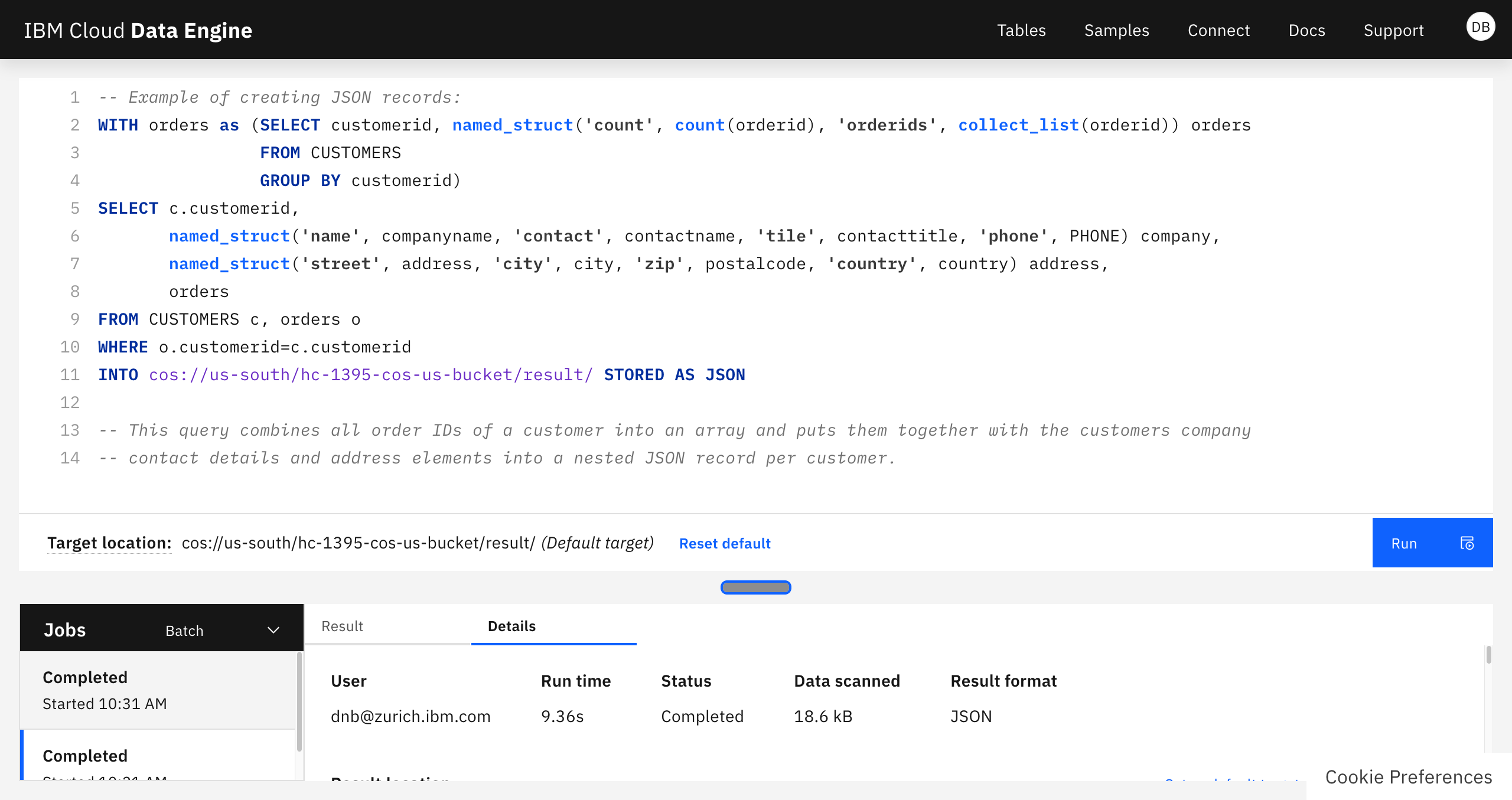 Sept. 9, 2022
CDMS 2022
2
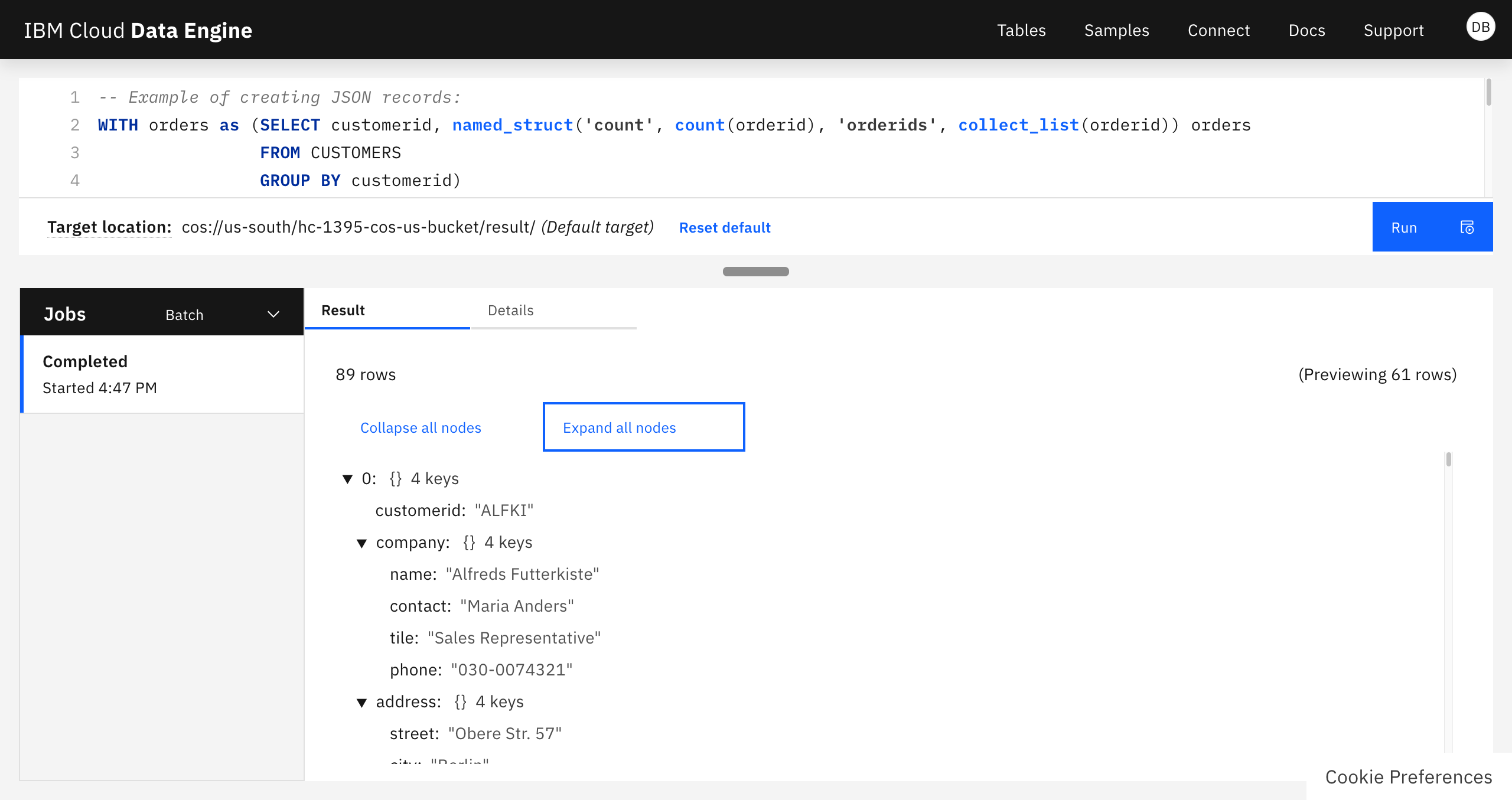 {
  "customerid": "ALFKI",
  "company": {
    "name": "Alfreds Futterkiste",
    "contact": "Maria Anders",
    "tile": "Sales Representative",
    "phone": "030-0074321"
  },
  "address": {
    "street": "Obere Str. 57",
    "city": "Berlin",
    "zip": "12209",
    "country": "Germany"
  },
  "orders": {
    "count": 6,
    "orderids": [
      10643, 10692, 10702, 10835, 10952, 11011
    ]
  …
Sept. 9, 2022
CDMS 2022
3
Goal: Stream Queries in Data Engine
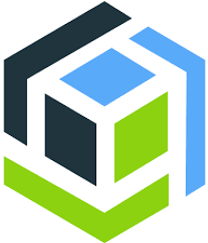 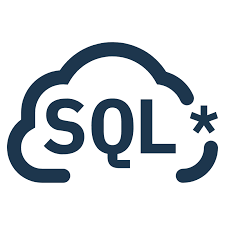 Change Data Capture (CDC)
SchemaRegistry
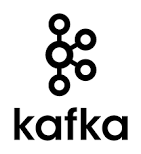 Cloud Data Engine
CDC System
e.g. Debezium
RelationalDatabase
Cloud Object StoreOutput Data
TransactionLog
Sept. 9, 2022
CDMS 2022
4
Goal: Stream Queries in Data Engine
IoT / Edge Scenario
SchemaRegistry
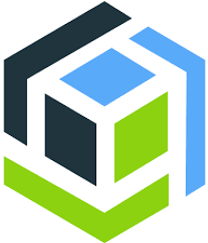 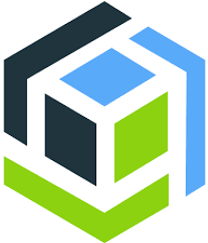 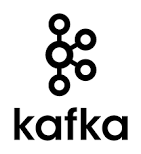 Edge Systeme.g.MQTT Broker
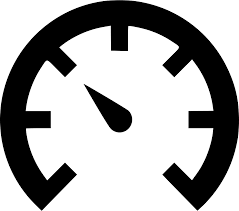 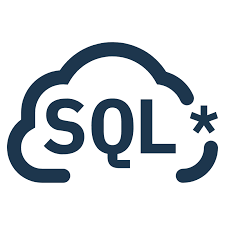 Sensor
Cloud Object StoreOutput Data
Cloud Object StoreInput Data
Cloud Data Engine
Sept. 9, 2022
CDMS 2022
5
Batch Query / Stream Query Differences
Batch Query
Stream Query
Operates on finite data sets
Table schema doesn’t change during query execution
Well defined semantic for aggregation, grouping and joining
Streams are nominally infinite
Schema may change while query is running
Aggregation, grouping and joining defined on “data windows”
Sept. 9, 2022
CDMS 2022
6
Data Engine Architecture for Batch Queries
Web SQL Console
orApplication
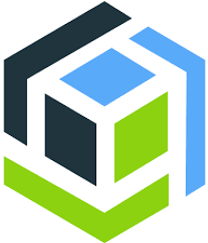 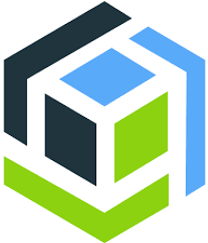 Hive MetastoreTable Definitions
Service API
Job Handler
Cloud Object Store
Input Data
Cloud Object Store
Output Data
SQL Query Executionon Apache Spark
Sept. 9, 2022
CDMS 2022
7
Kafka Control- and Data Flow
RecordSchema
RecordSchema
Schema Registry
Structure of theKafka Stream
Kafka StreamConsumer
Kafka Stream
Producer
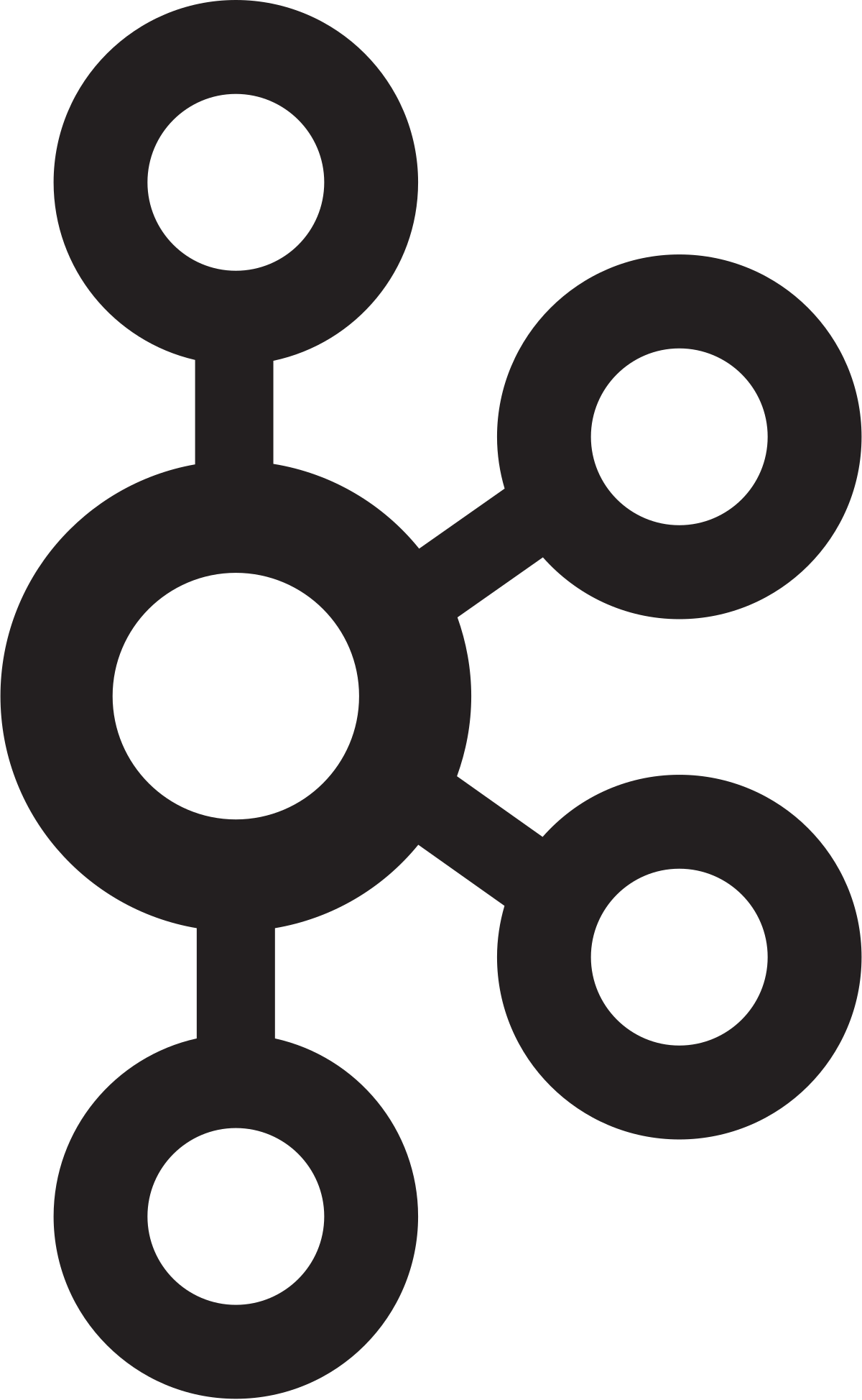 PublishesStream of Records
ConsumesStream of Records
Each Kafka message contains the binary encoded record (e.g., Apache Avro)and a reference to the record’s schema
Sept. 9, 2022
CDMS 2022
8
Extension for Stream Queries
Web SQL Console
orApplication
Schema Registry
Structure of theKafka Stream
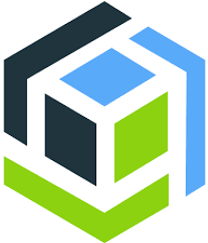 Hive MetastoreTable Definitions
Service API
Job Handler
RegistryProxy
Cloud Object Store
Output Data
SQL extensionsStream job handler
Kafka I/Oextensions
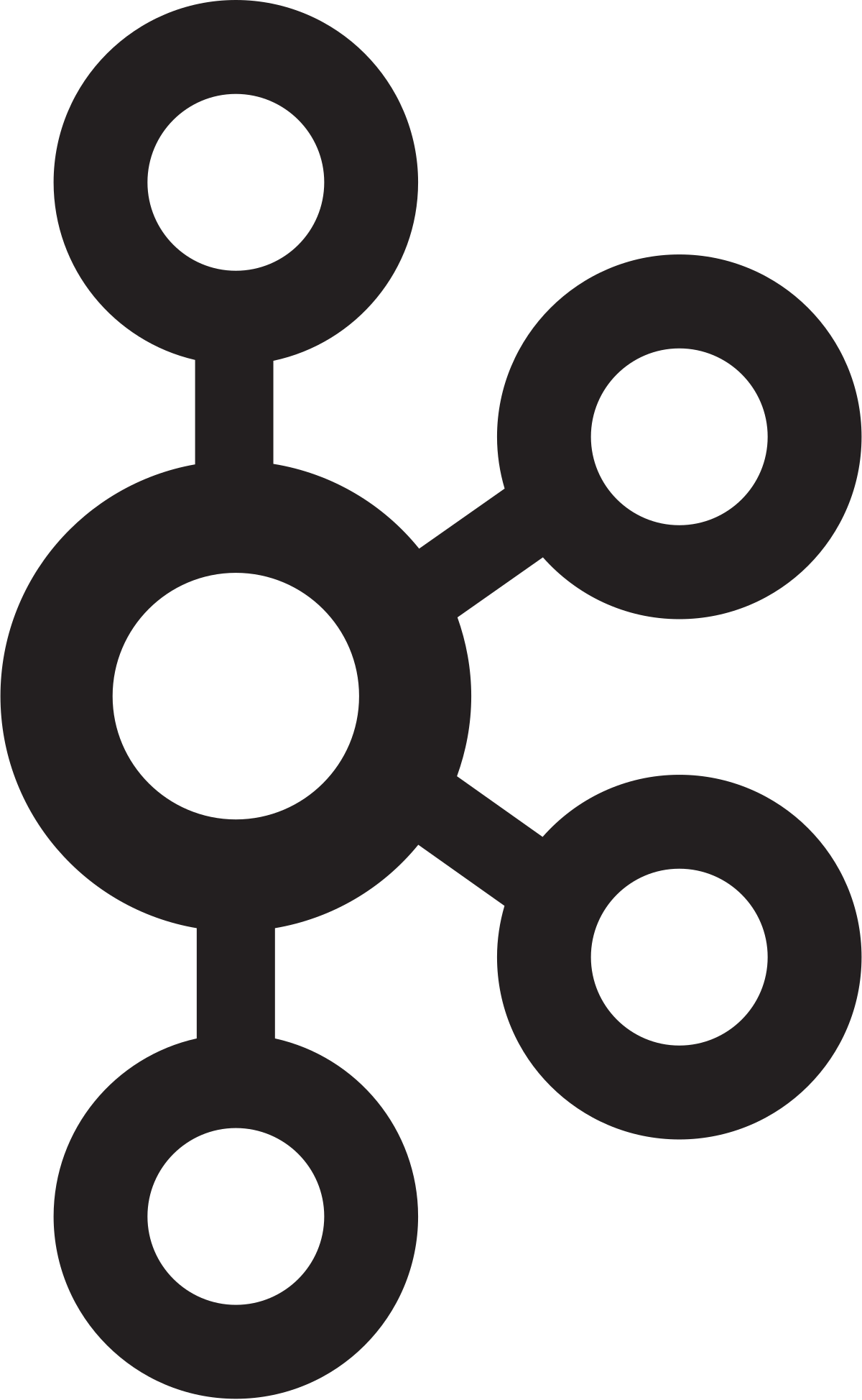 Kafka Stream
Producer
SQL Query Executionon Apache Spark
Kafka I/Oextensions
Kafka TopicStream of Records
Sept. 9, 2022
CDMS 2022
9
Handling Schema Evolution
Hive Metastore

Reader’s schema

Writer’s schema
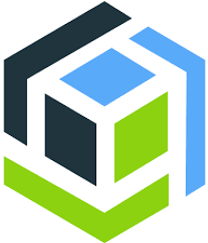 name: stringaddr: string
Executor detects schema change
For compatible changes, recordsare mapped to the existing reader’s schema
For incompatible changes, query executionis aborted with an error
name: stringaddr: stringage: integer
Cloud Object Store
Output Data
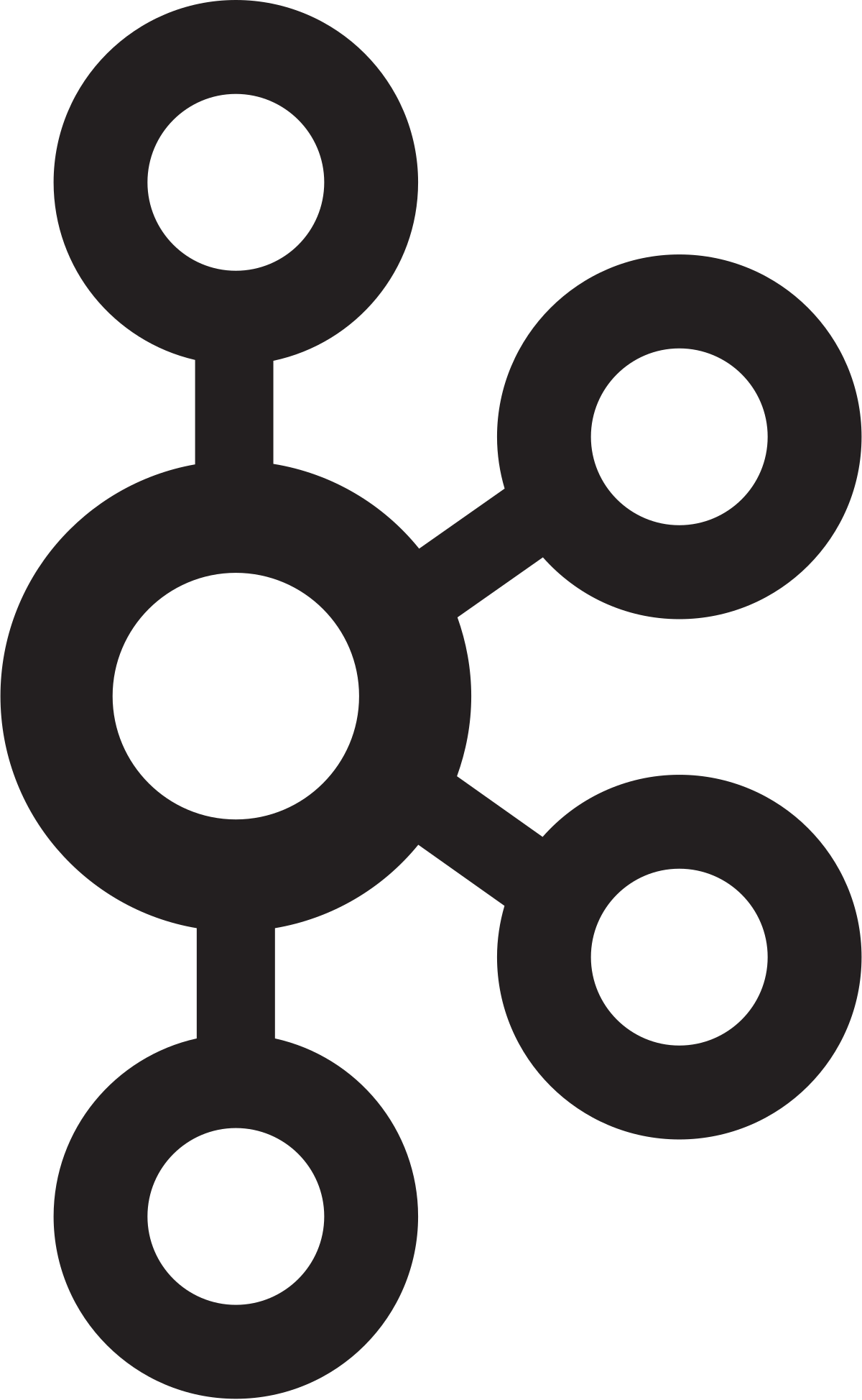 Kafka Stream
Producer
SQL Query Executionon Apache Spark
Kafka TopicStream of Records
Sept. 9, 2022
CDMS 2022
10
Summary and Conclusion
Extended Data Engine, a cloud data analytics service, with support for Kafka based data streams
Use Hive Metastore as common repository to describe batch- and stream data sources
Integrate Kafka producers using a transparent schema registry proxy
Support forward-compatible schema evolution without interrupting running stream queries
Leverage Apache Spark as a versatile data processing engine
Sept. 9, 2022
CDMS 2022
11